Mesure du temps de vie du D0avec le détecteur LHCb
Masterclass @ LAL -  2016
Victor Renaudin & Yasmine Amhis
Rappels au cas où …
 L’ordinateur sert uniquement à réaliser les exercices LHCb
 Pas de « surf » sur internet
 On ne lit pas sa messagerie
 On n’envoie pas d’e-mails
 On ne met pas sa page Facebook à jour
 On ne télécharge rien, ni chanson, ni film, ni …
 Pas de jeu en ligne
 Etc. Etc. Etc.
 En fin de journée vous présenterez vos résultats à d’autres lycéens et à des chercheurs  du LHC !
 A vous d’être scientifiques, productifs et … rigoureux !!!!
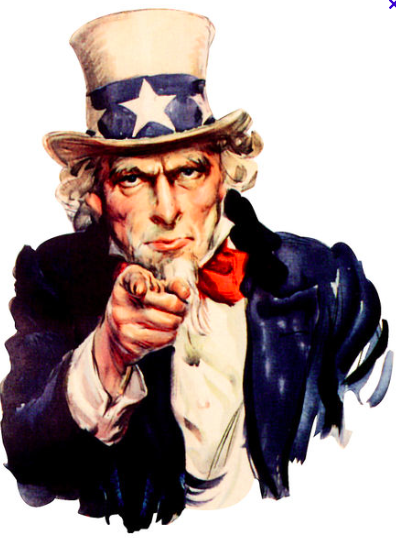 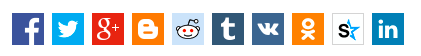 Des événements dans LHCb
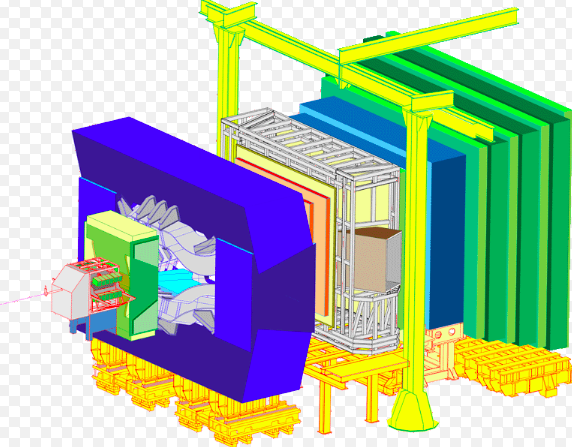 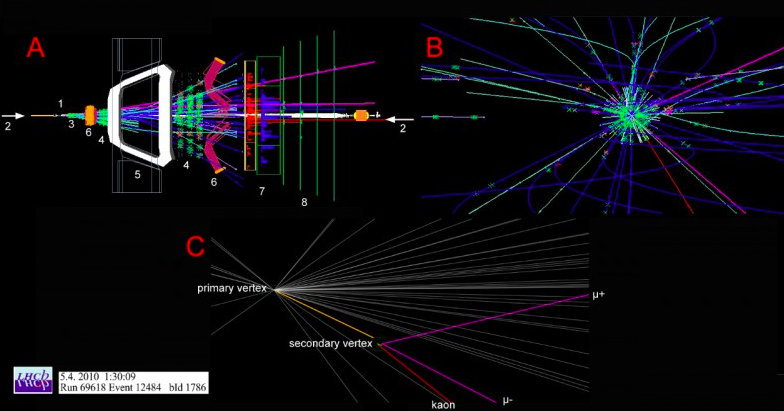 Est ce que tous les événements enregistres par LHCb sont intéressants?
Bruit de fond
Signal
Tous les événements produits sont ils intéressants?
Bruit de fond
Signal
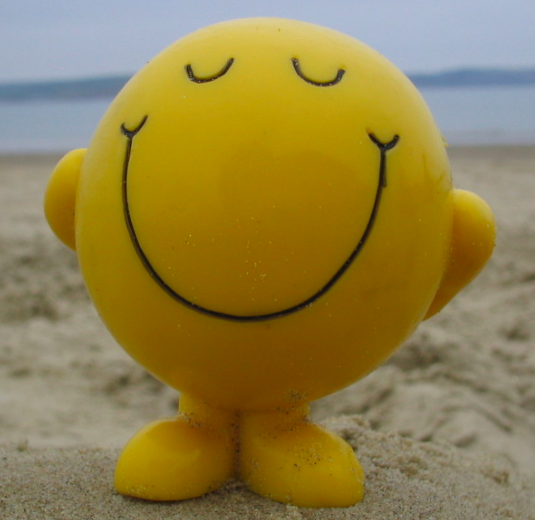 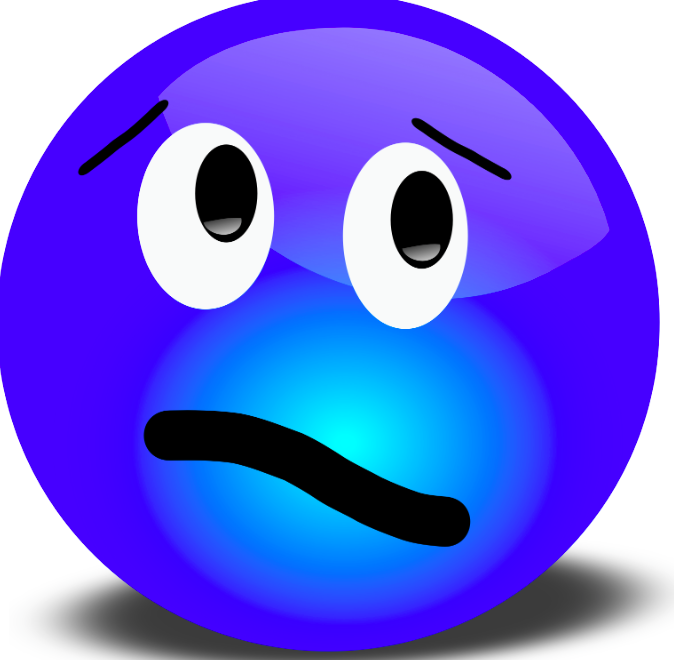 Comment isoler les événements de signal?
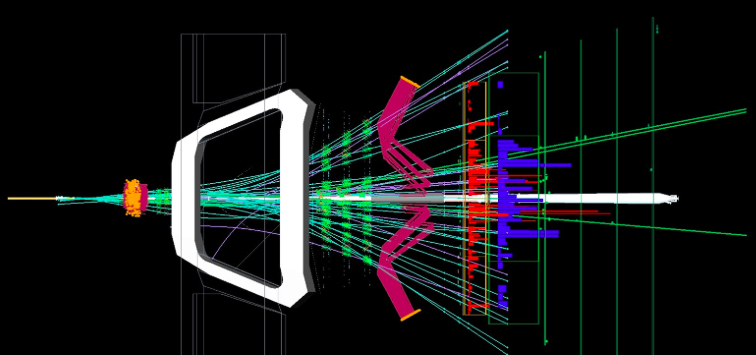 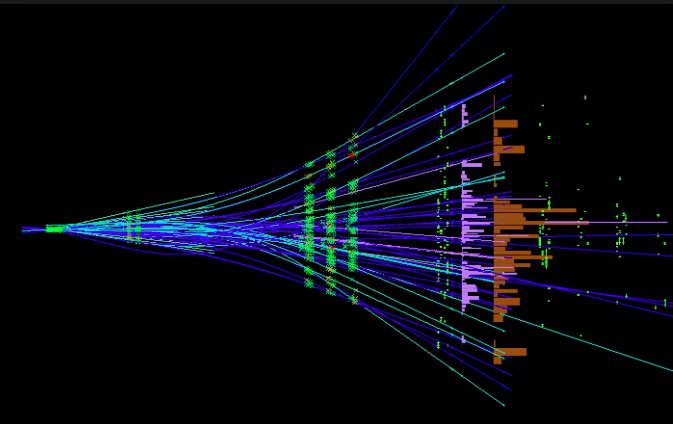 LHCb
LHCb
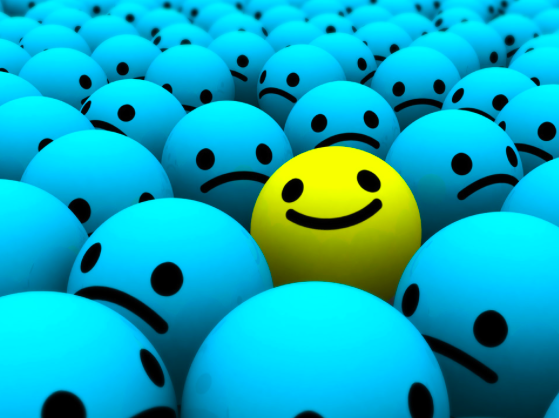 Comment isoler les événements de signal?
D0
Variable discriminante ?
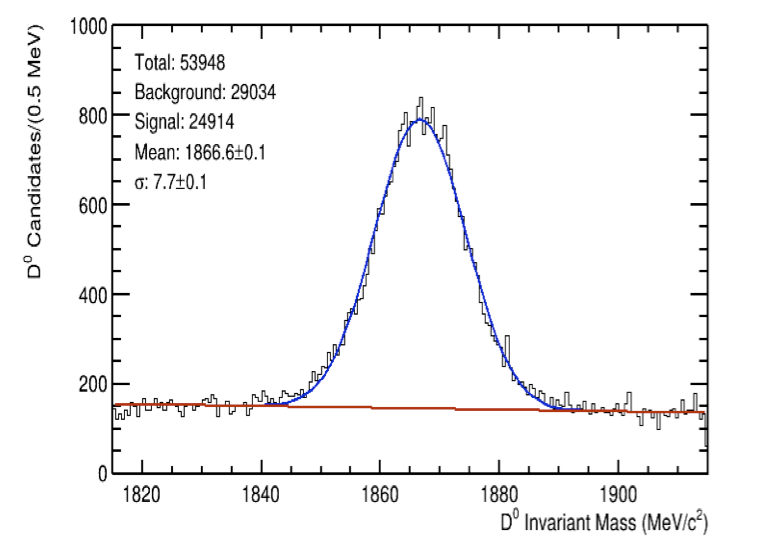 Masse invariante du D0
Séparation du signal et du bruit de fond
Mesure du temps de vie du D0
Soyons précis
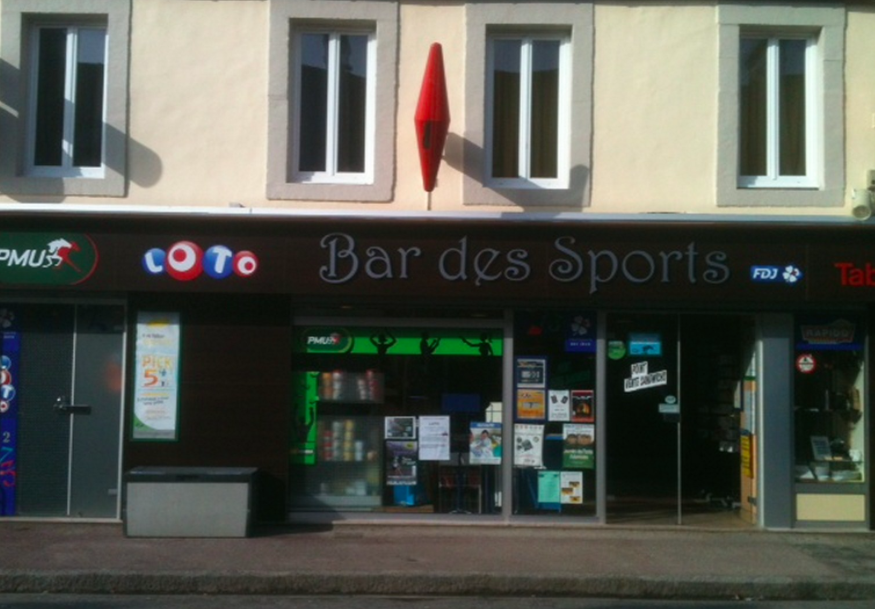 Soyons précis
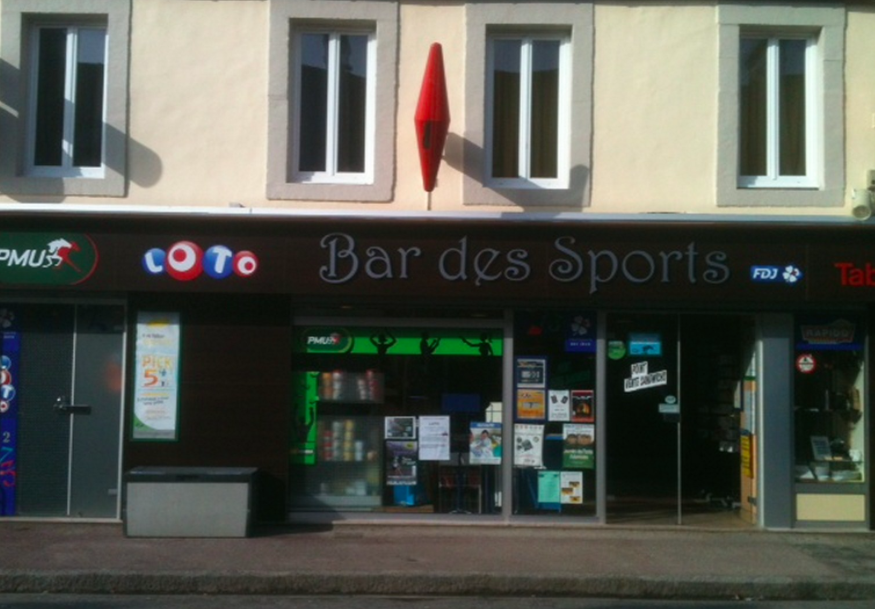 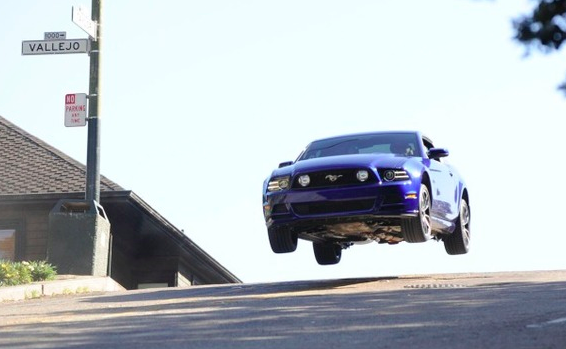 Quelle est la couleur 
de la voiture ?
Soyons précis
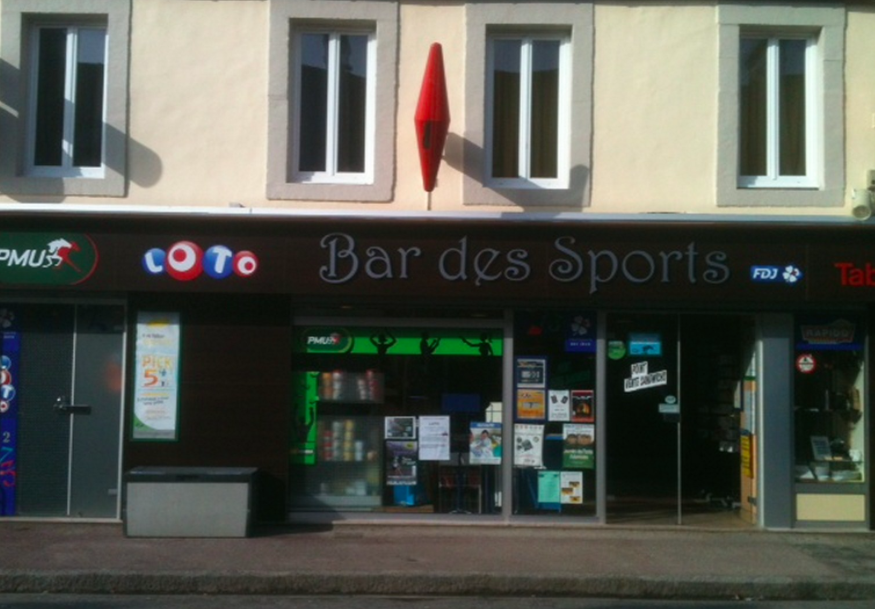 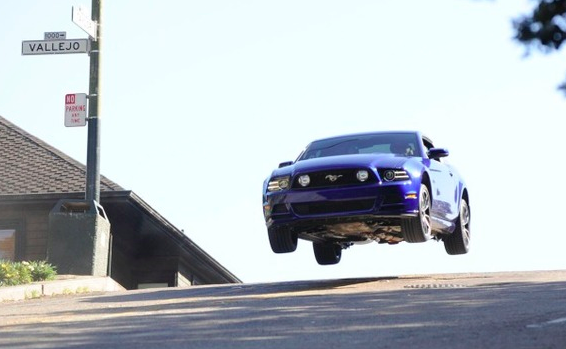 Quelle est la couleur 
de la voiture ?
Rouge, Verte, Jaune, Bleue etc…
Soyons précis
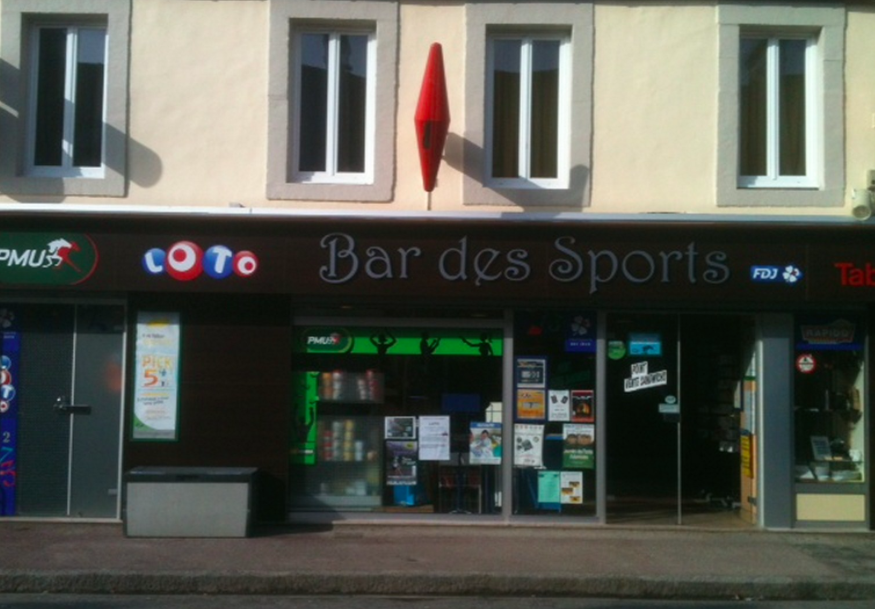 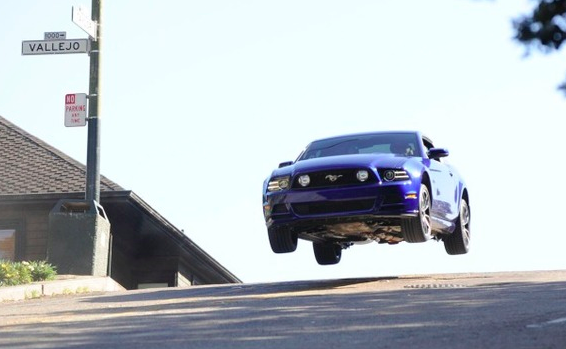 Quelle est la couleur 
de la voiture ?
Rouge, Verte, Jaune, Bleue etc…
Plus le nombre de personnes a qui on 
pose la question est grand 
Plus on a de chance de s’approcher de la vérité  !
Une mesure sans son incertitude?
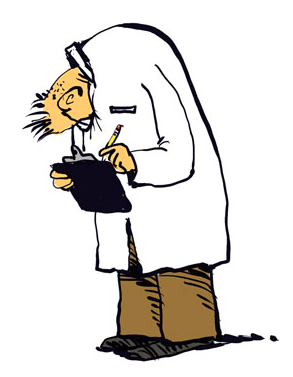 Cela n’a pas de sens !
Quelle est la précision de ma mesure?
Il n’y a pas de règle absolue ! 

En l’absence de bruit de fond et pour un échantillon contenant N événements de signal, alors on peut mesurer les propriétés du signal, comme le temps de vie avec une précision relative de
                                 (100/√N)%
13
Quelle est la précision de ma mesure?
Il n’y a pas de règle absolue ! 

En l’absence de bruit de fond et pour un échantillon contenant N événements de signal, alors on peut mesurer les propriétés du signal, comme le temps de vie avec une précision relative de (100/√N)%

100              Evénements  précision de 10.0%
14
Quelle est la précision de ma mesure?
Il n’y a pas de règle absolue ! 

En l’absence de bruit de fond et pour un échantillon contenant N événements de signal, alors on peut mesurer les propriétés du signal, comme le temps de vie avec une précision relative de (100/√N)%

100              Evénements  précision de 10.0% 
10000          Evénements  précision de 1.00%
15
Quelle est la précision de ma mesure?
Il n’y a pas de règle absolue ! 

En l’absence de bruit de fond et pour un échantillon contenant N événements de signal, alors on peut mesurer les propriétés du signal, comme le temps de vie avec une précision relative de (100/√N)%

100              Evénements  précision de 10.0% 
10000          Evénements  précision de 1.00% 
1000000      Evénements   précision de 0.10%
16
Quelle est la précision de ma mesure?
Il n’y a pas de règle absolue ! 

En l’absence de bruit de fond et pour un échantillon contenant N événements de signal, alors on peut mesurer les propriétés du signal, comme le temps de vie avec une précision relative de (100/√N)%

100              Evénements  précision de 10.0% 
10000          Evénements  précision de 1.00% 
1000000      Evénements   précision de 0.10% 
100000000  Evénements   précision de 0.01%
17
Quelle est la précision de ma mesure?
Il n’y a pas de règle absolue ! 

En l’absence de bruit de fond et pour un échantillon contenant N événements de signal, alors on peut mesurer les propriétés du signal, comme le temps de vie avec une précision relative de (100/√N)%

100              Evénements  précision de 10.0% 
10000          Evénements  précision de 1.00% 
1000000      Evénements   précision de 0.10% 
100000000  Evénements   précision de 0.01%
LHCb
18
Quelle est la précision atteinte par les autres expériences?
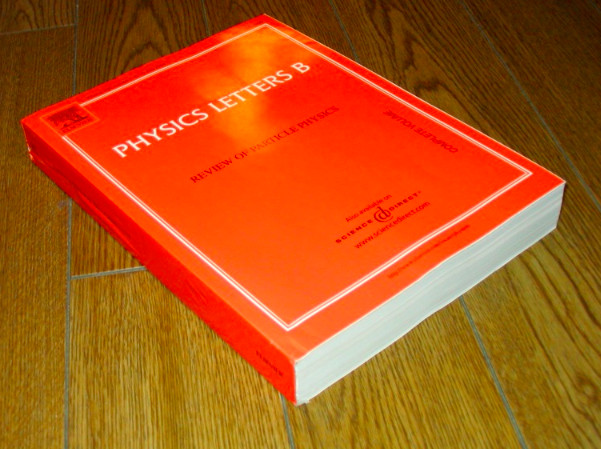 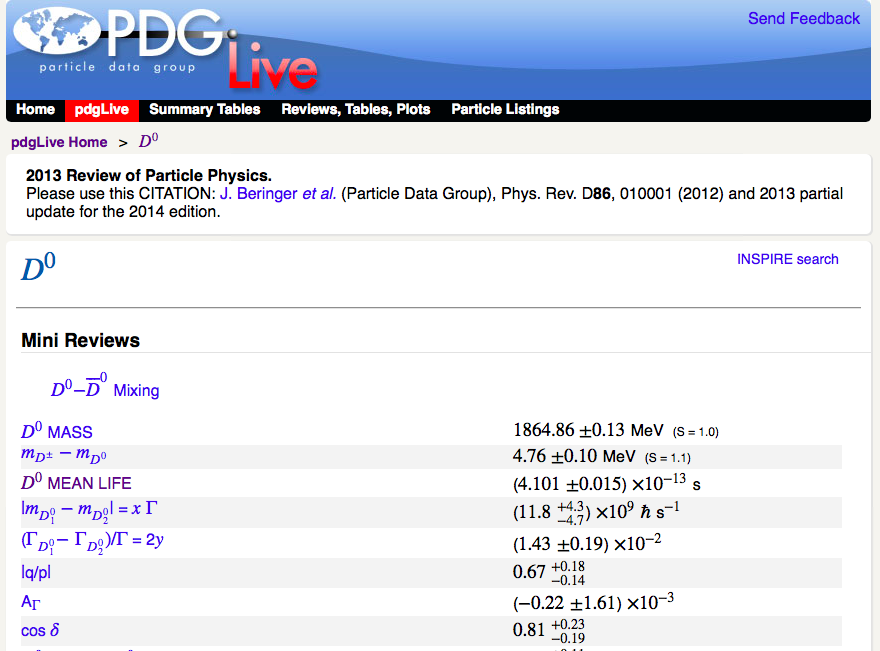 http://pdg.lbl.gov
On regarde dans le PDG qui répertorie toutes les mesures de physiques des particules !
Quelle est la précision de ma mesure?
Il n’y a pas de règle absolue ! 

En l’absence de bruit de fond et pour un échantillon contenant N événements de signal, alors on peut mesurer les propriétés du signal, comme le temps de vie avec une précision relative de (100/√N)%

100              Evénements  précision de 10.0% 
10000          Evénements  précision de 1.00% 
1000000      Evénements   précision de 0.10% 
100000000  Evénements   précision de 0.01%
LHCb
20
Quelle est la précision de ma mesure?
Il n’y a pas de règle absolue. 

En l’absence de bruit de fond et pour un échantillon contenant N événements de signal, alors on peut mesurer les propriétés du signal, comme le temps de vie avec une précision relative de (100/√N)%

100              Evénements  précision de 10.0% 
10000          Evénements  précision de 1.00% 
1000000      Evénements   précision de 0.10% 
100000000  Evénements   précision de 0.01%
LHCb
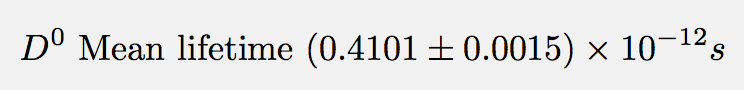 Précision mondiale 0.35 %
21
L’exercice – a vous de jouer !
Le but de l’exercice est : 

Vous donnez un aperçu des données du LHC.

Vous apprendre a sélectionner des particules détectées par LHCb.

Vous apprendre a “ajuster” les données pour mesurer des propriétés des particules. 
Vous apprendre ce que sont les effets systématiques dans une mesure.
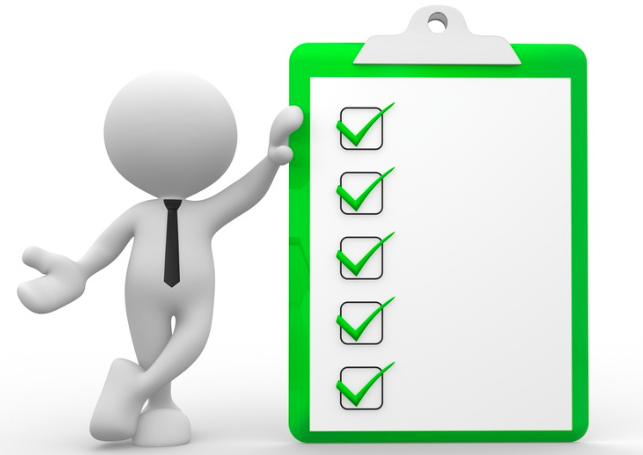 22
Données pour l’exercice
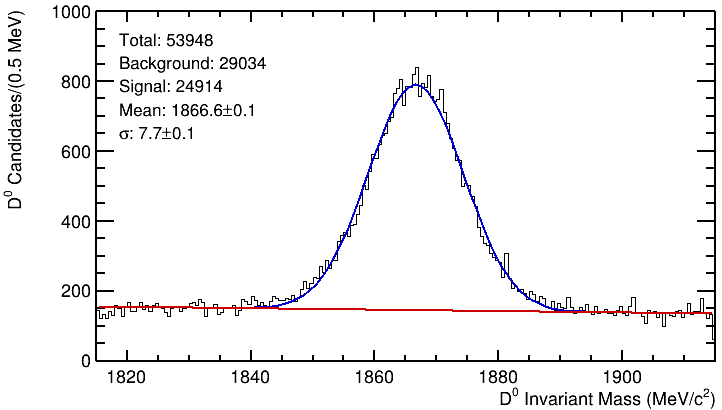 Evénements  D0→Kπ des données de 2012,  on commence par la distribution de la masse invariante.
23
Event display
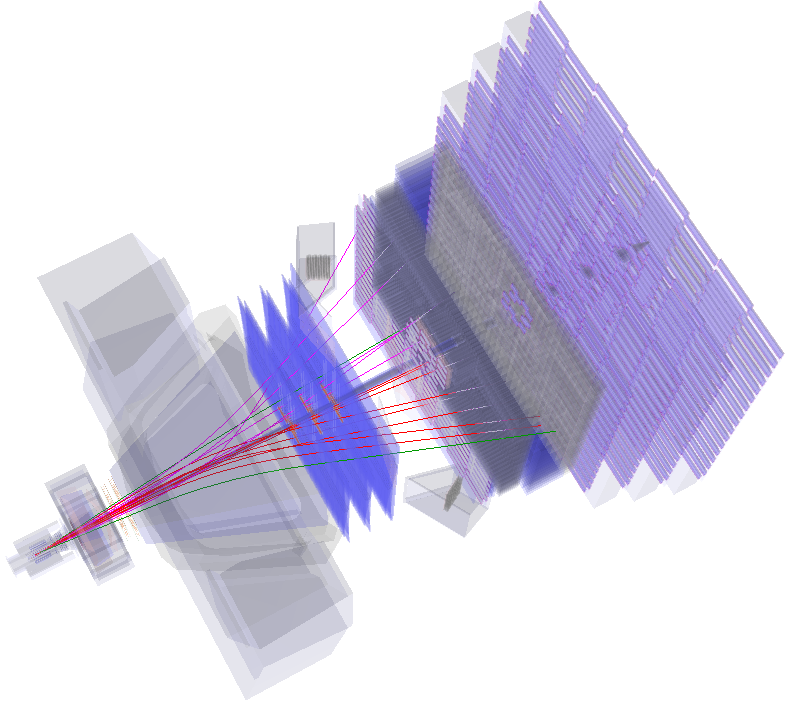 LHCb est un détecteur instrumenté vers l’avant, il est difficile de regarder tout le détecteur en même temps.  On fait des Zooms près du point d’interaction  pour trouver des vertex déplacés.
24
Les outils pour l’analyse
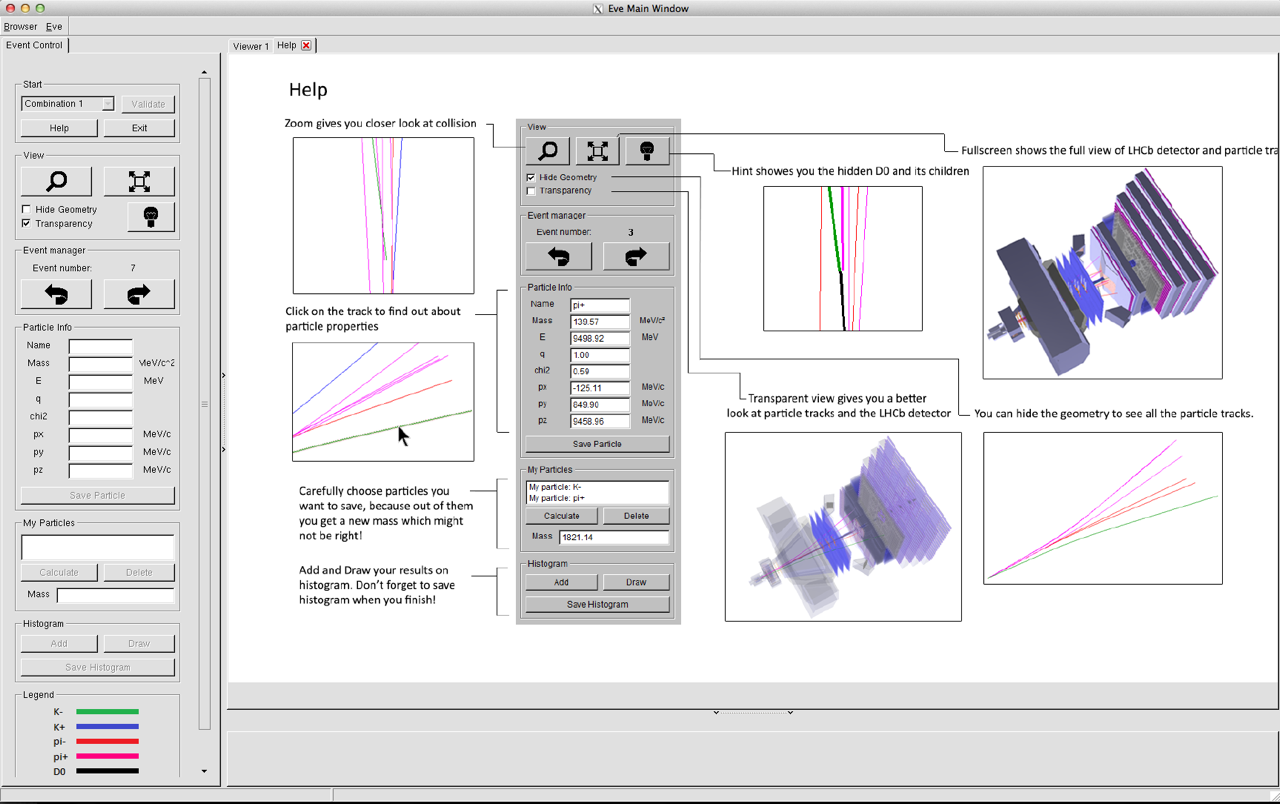 25
Un événement “simple”
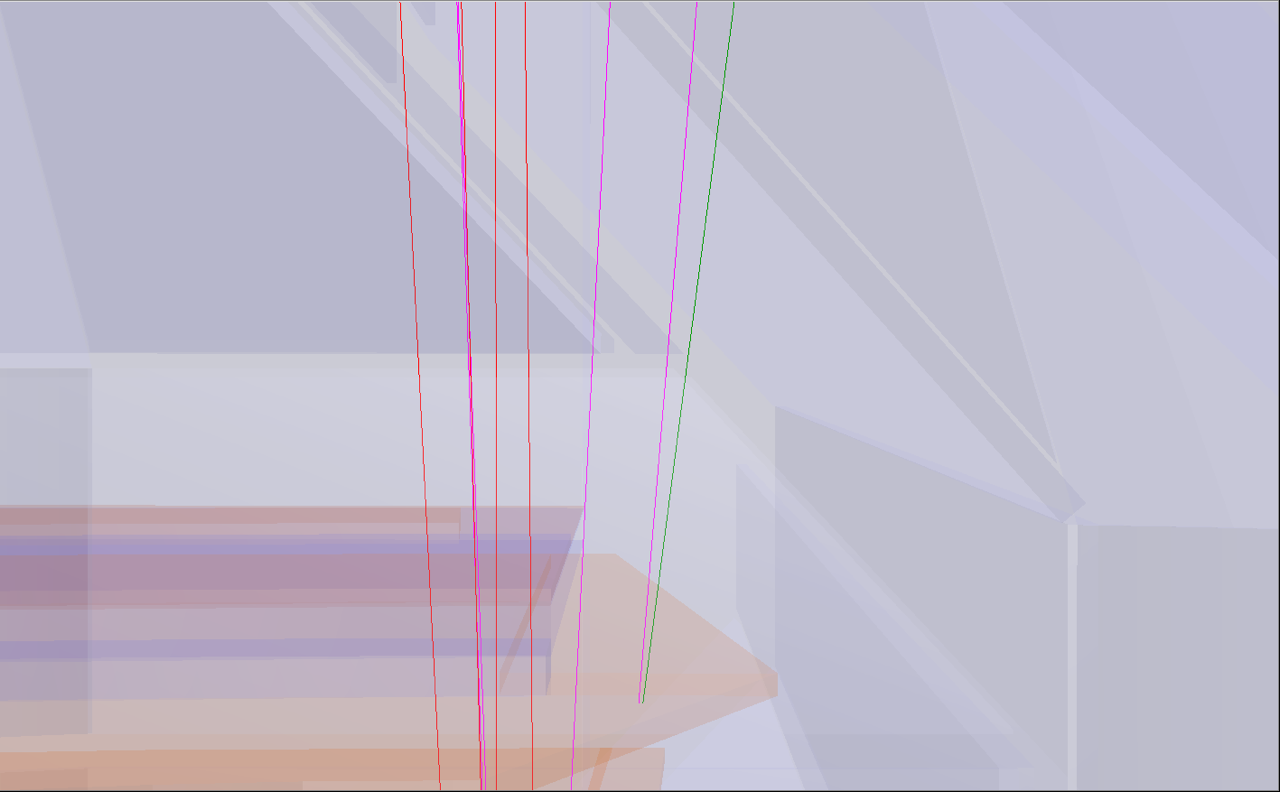 On arrive a isoler
 simplement les 
deux traces du D0
26
Un événement plus compliqué
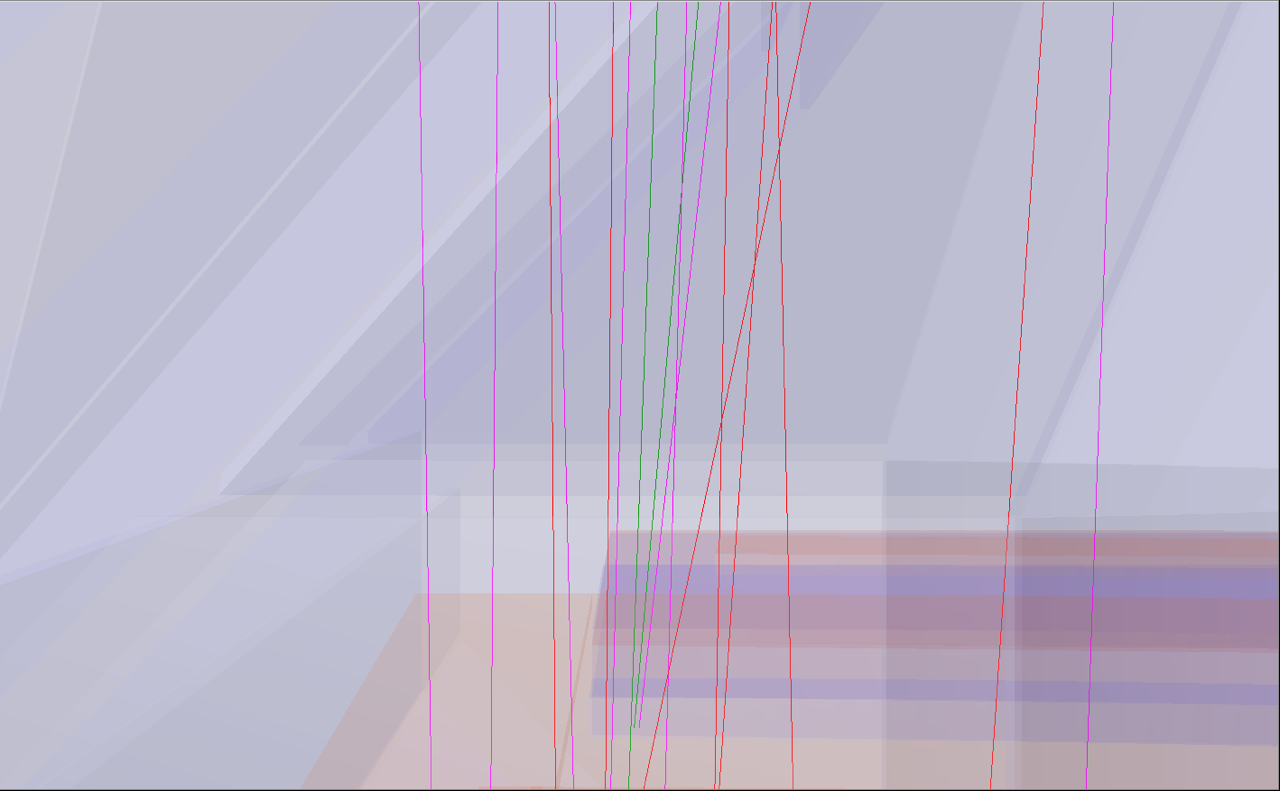 La c’est plus difficile 
d’isoler  les traces du D0
27
Un exemple d’histogramme
3
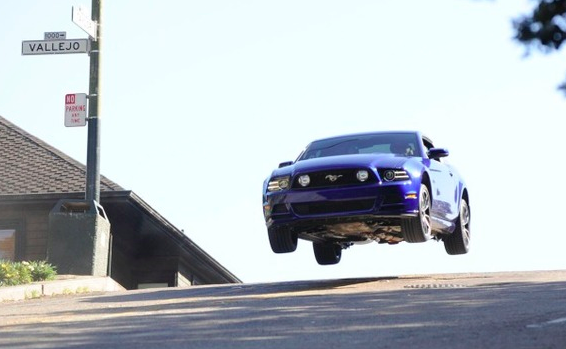 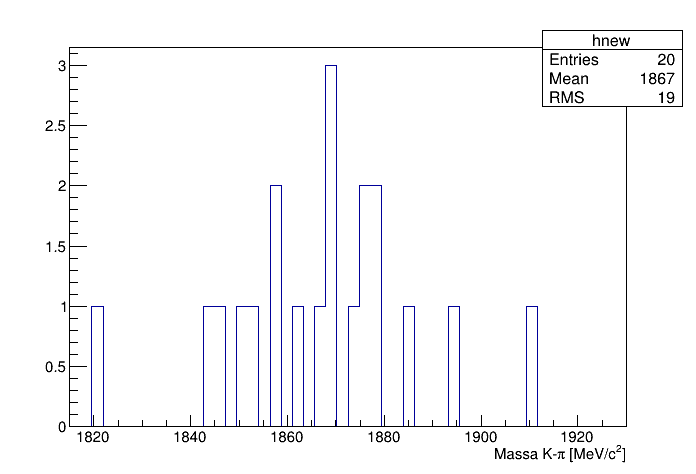 2
1
4
Chaque « coup » correspond a un événement !
28
Un exemple d’histogramme
3
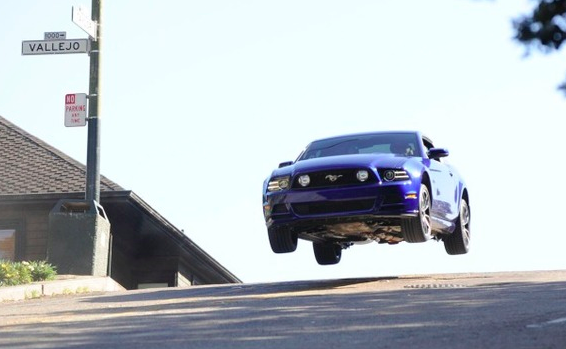 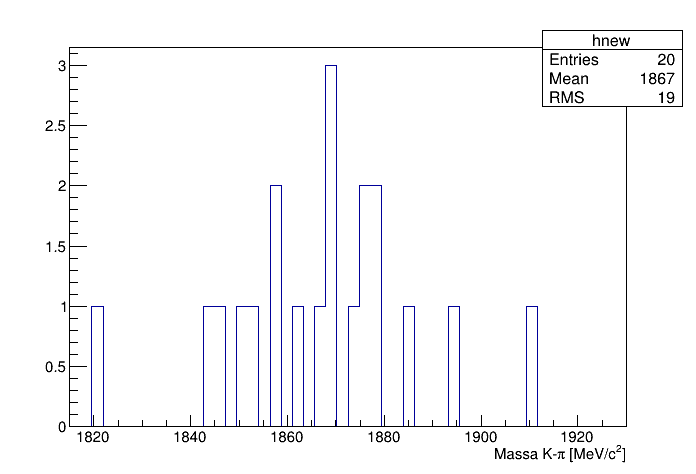 2
1
4
Chaque « coup » correspond a un événement !
Nous allons récolter vos résultats pour les discuter avec les collègues au CERN !
29
Estimer le temps de vie du D0 !
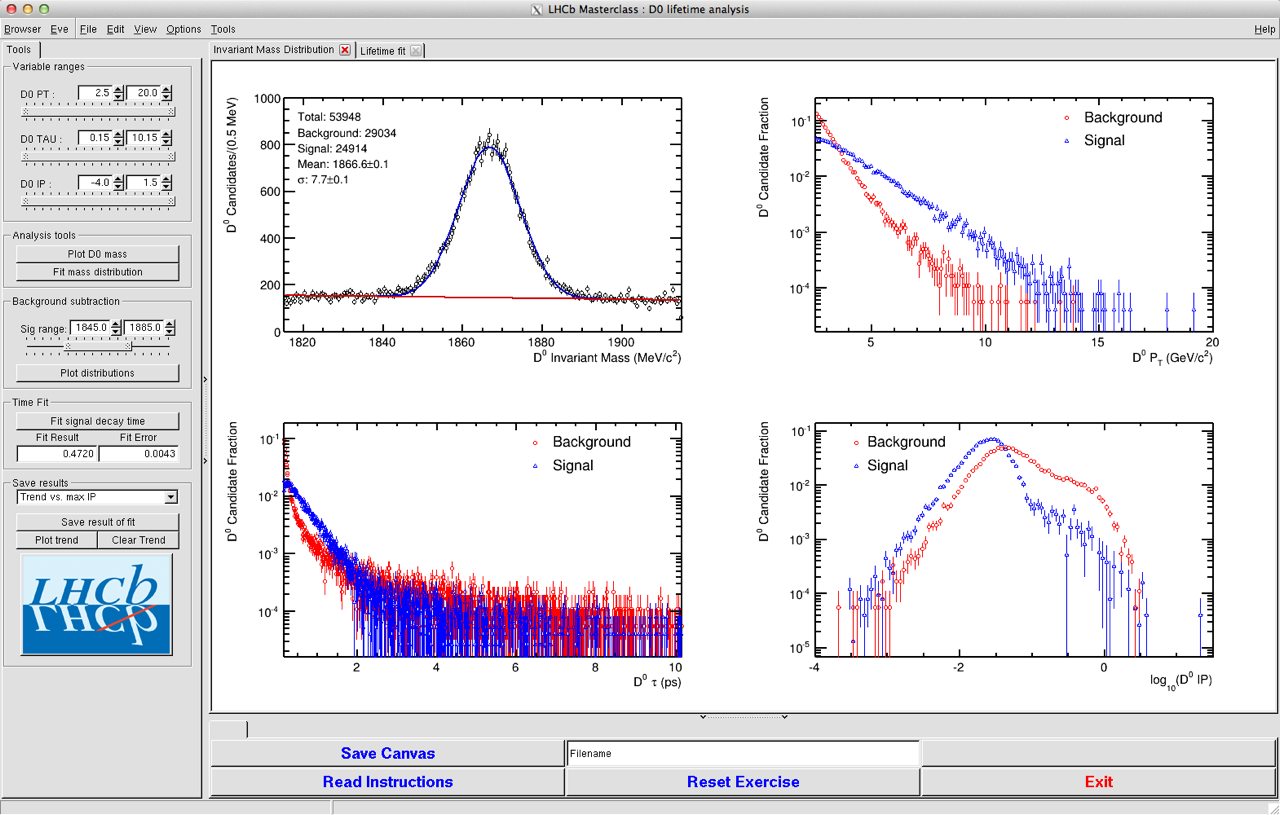 Un fois que vous aurez fini de chercher des événements, vous allez utiliser un plus gros échantillon de données pour mesurer le temps de vie du D0.
30
Le manuel en ligne
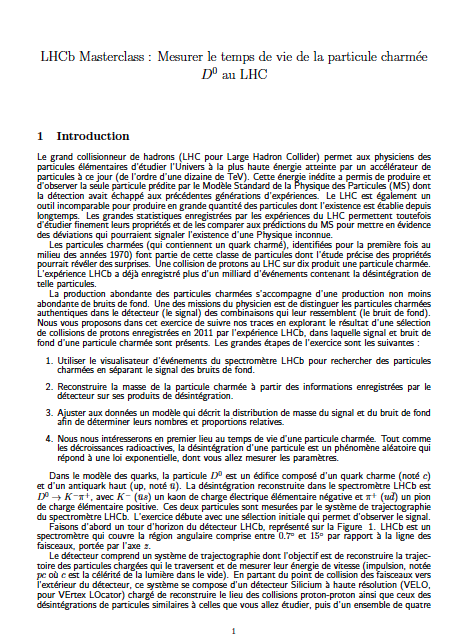 Si vous êtes perdu, 
vous pouvez lire 
le manuel  

https://indico.lal.in2p3.fr/materialDisplay.py?contribId=1&sessionId=0&materialId=3&confId=2412
31
Ajuster la masse
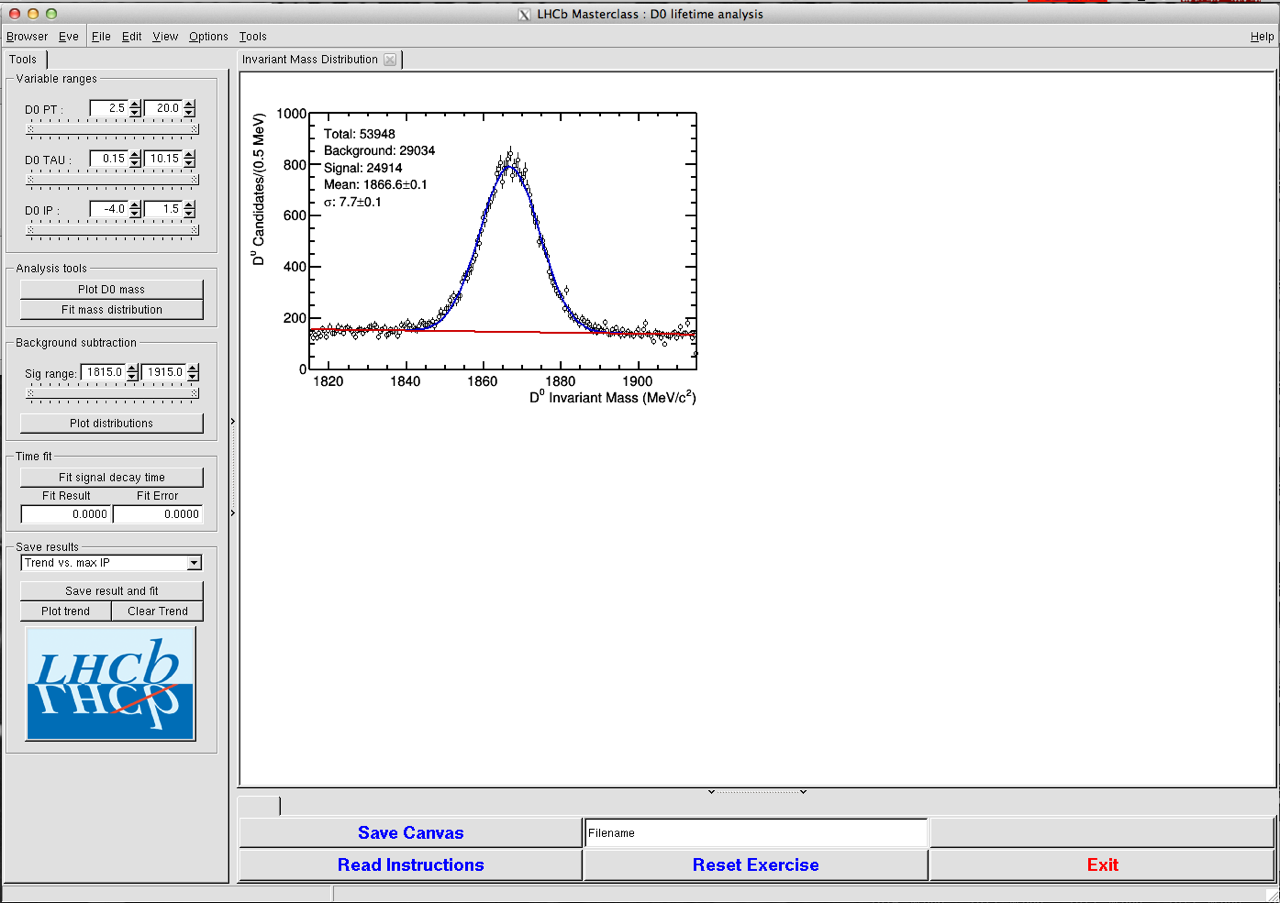 La première étape est 
d’ajuster la masse 
pour identifier
 le signal et le bruit de fond
32
Afficher les distributions des autres variables
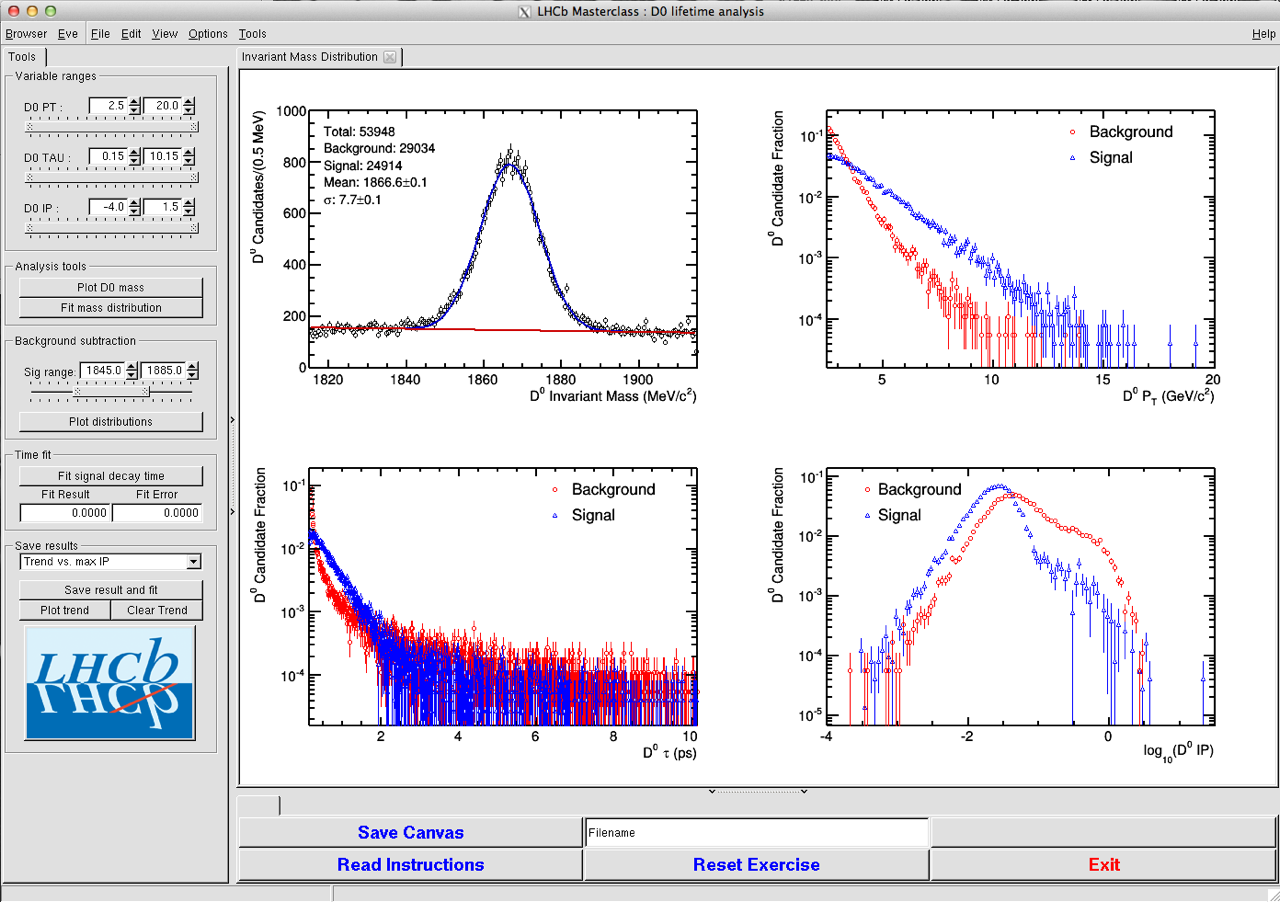 Maintenant, vous pouvez estimer les distributions des autres variables du signal et du bruit de fond
33
Afficher les distributions
On fait la mesure du temps de vie  du D0 ! Est ce que votre resultat est en accord avec le PDG?
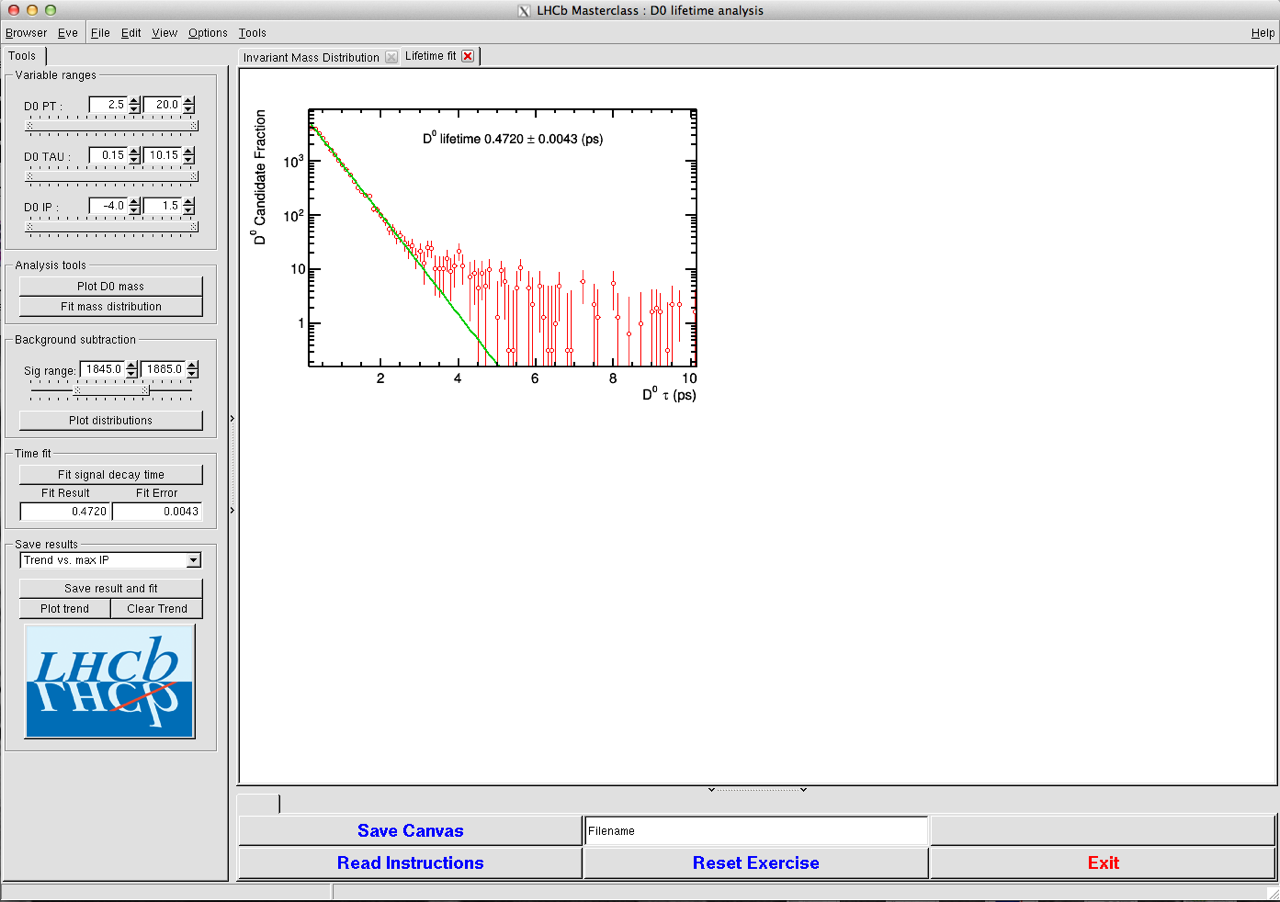 34
Concepts importants
Mesure
Précision
Signal
Masse
Histo
Temps de vie
Bruit de fond
Thanks to Bolek and Vava for providing the material for the exercice.